MOCK TEST
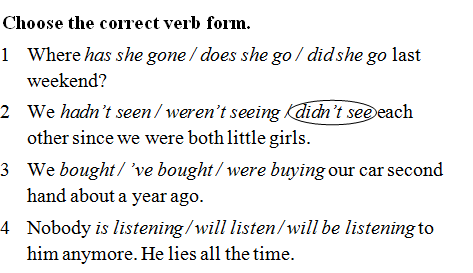 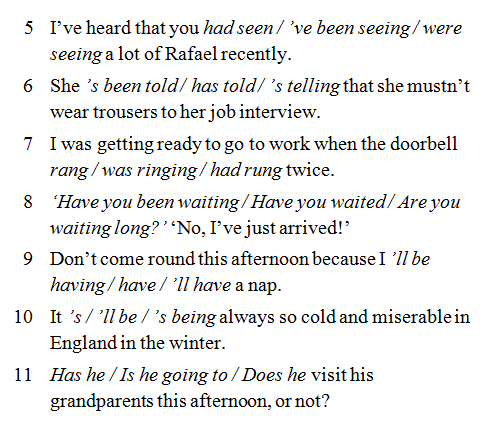 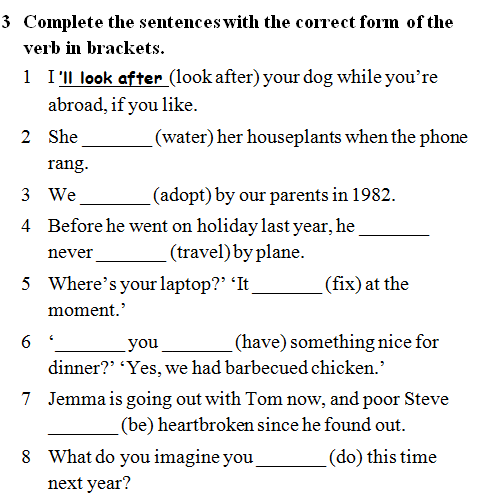 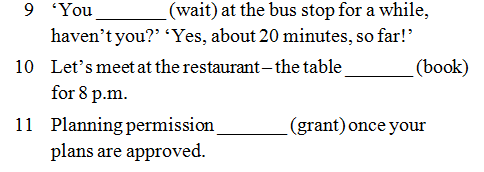 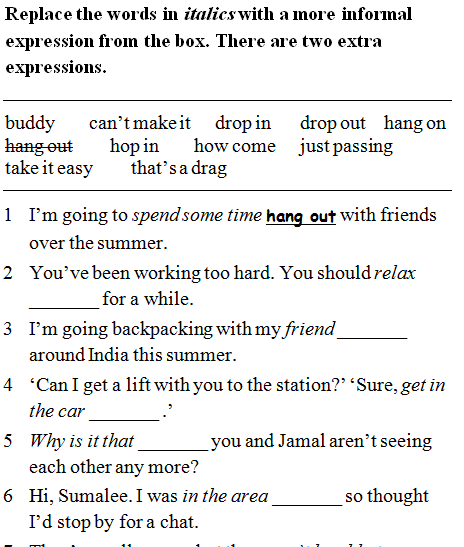 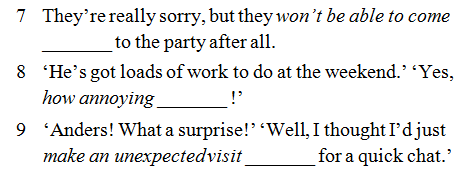 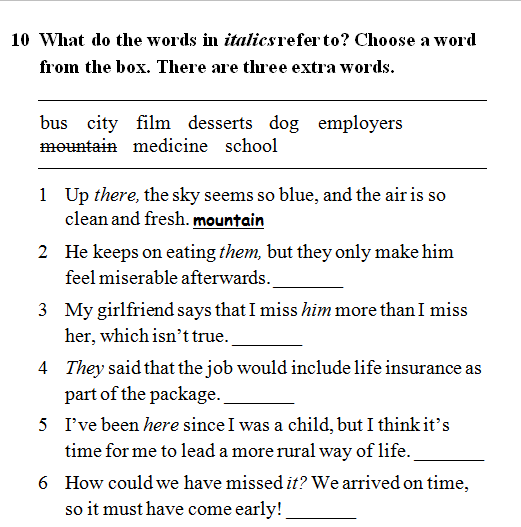 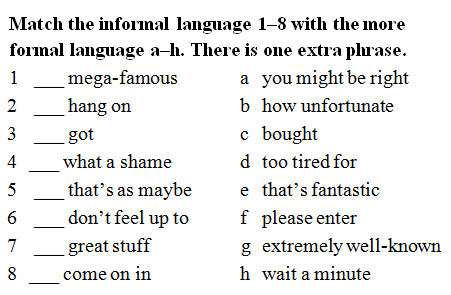 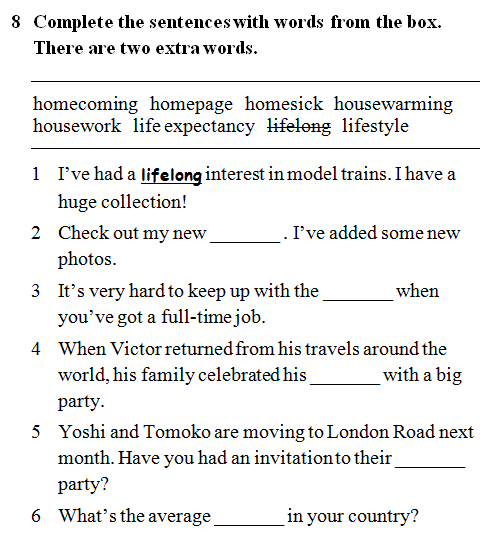 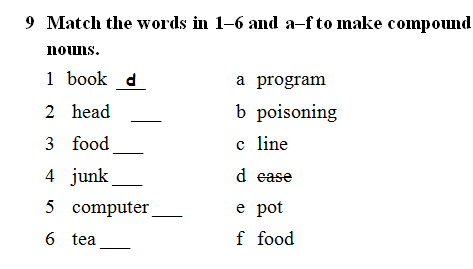 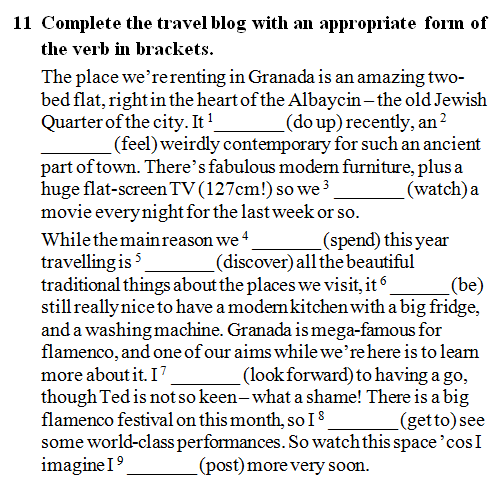 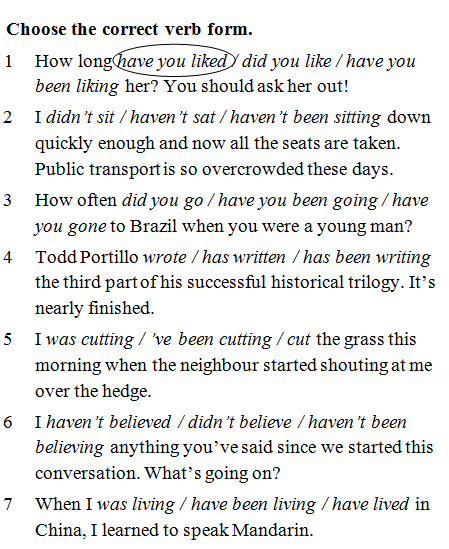 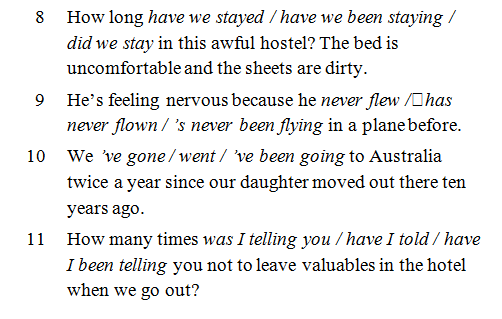 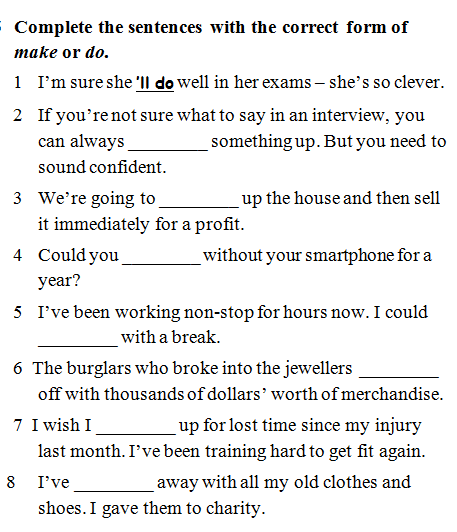 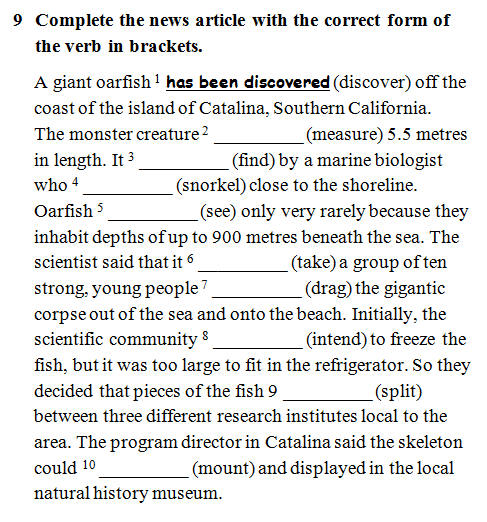 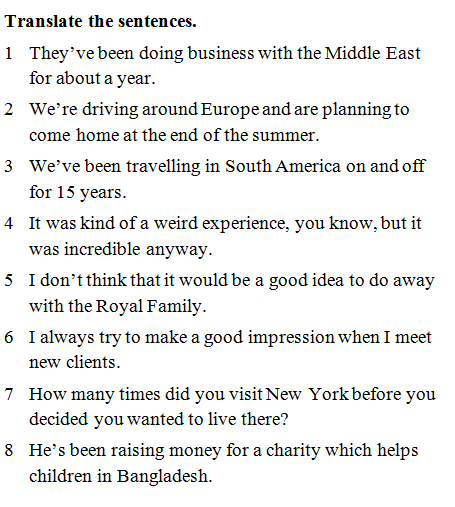 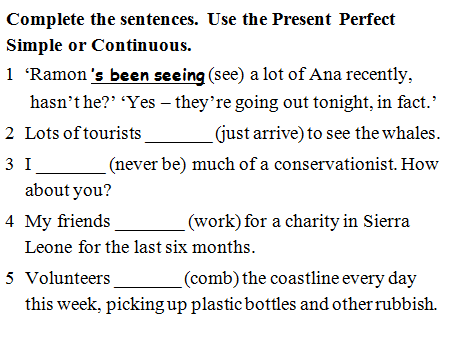 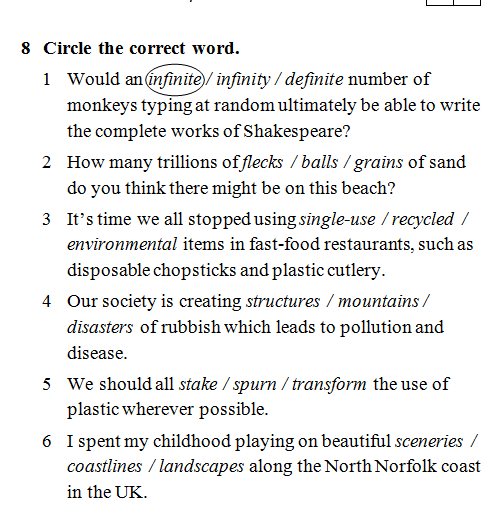 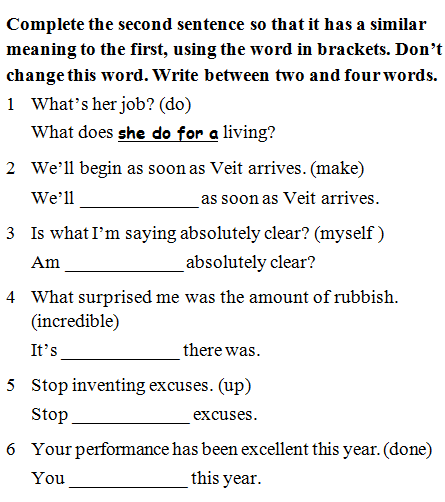 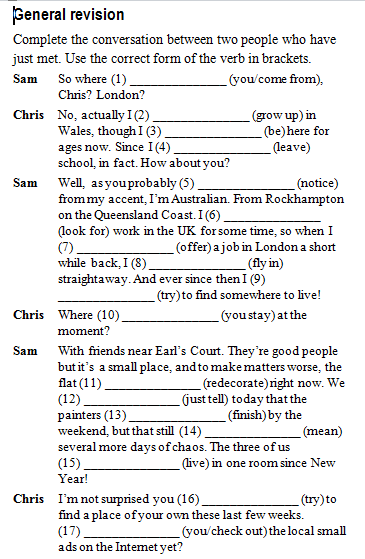 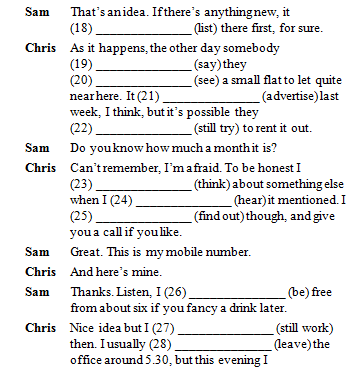 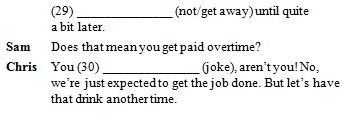 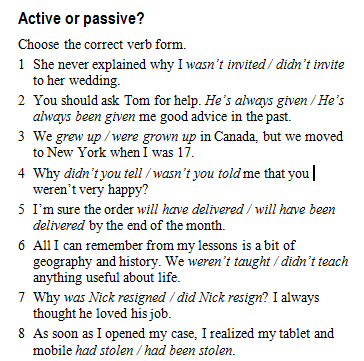 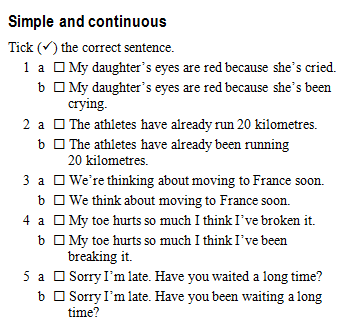 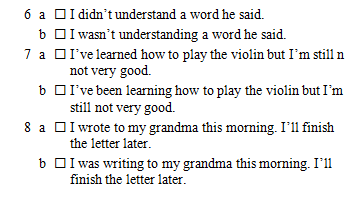 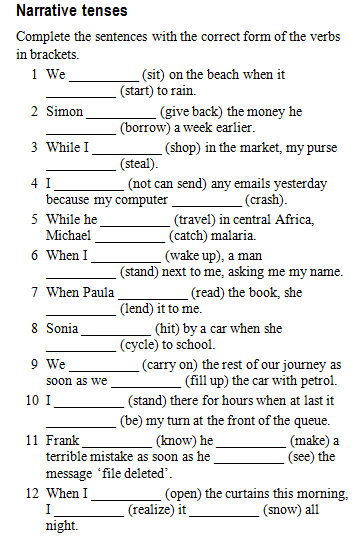 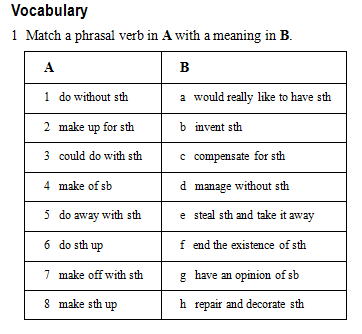 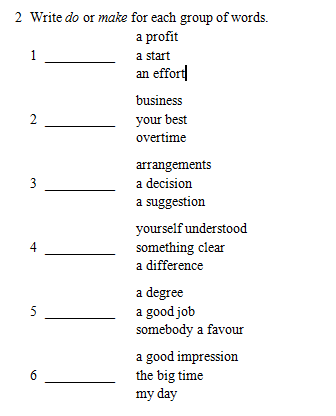